속별대항
제 1회 성경퀴즈대회
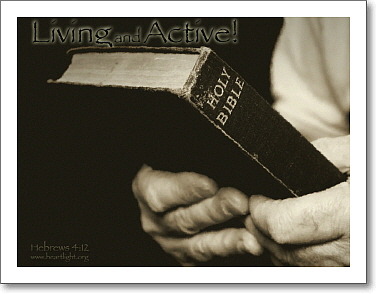 일시: 10월 26일 저녁 7시
장소: 현대교회 본당
범위: 공관복음(마태, 마가, 누가복음)
방식: 20문제(예선), 10문제(본선), 경품문제
예선은 예상문제에서, 본선은 그외 문제에서 출제됨